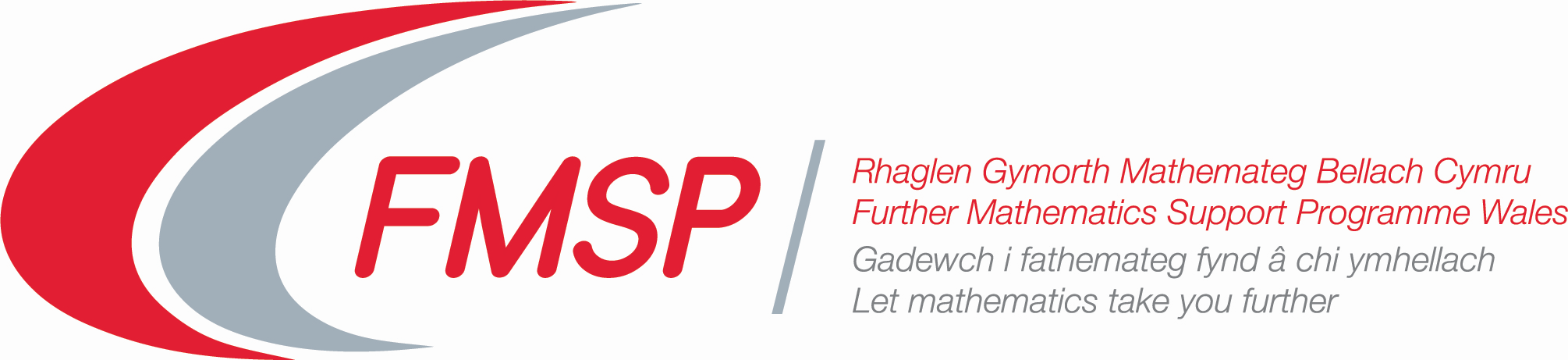 Sample from Study Session 1
 “2. Power”
FMSP Wales Professional Learning 2020 
 WJEC Further Maths Unit 3
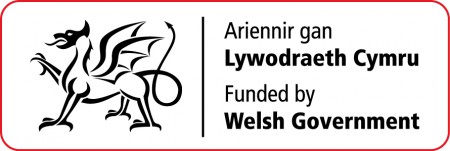 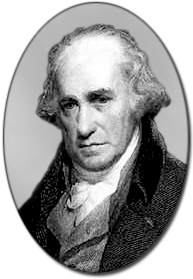 The SI units of Power is Joules per second, also called Watts after the famous Scottish engineer James Watt whose improvements to early stationary steam engines were vital in developing practical machines which went on to power the industrial revolution.
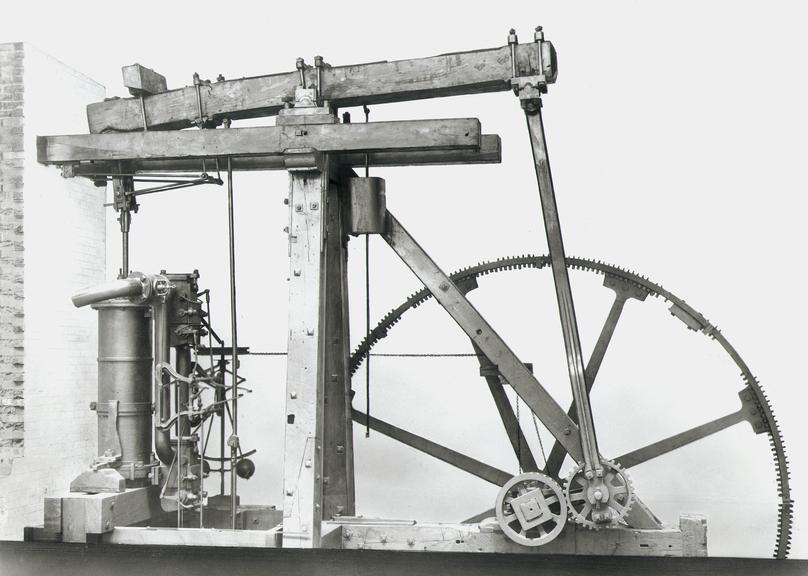 Chain rule
Is applicable whenever the Force acts in the same direction as the motion.
At 5 ms-1, the cyclist is travelling at maximum speed so her the acceleration will be zero.
a
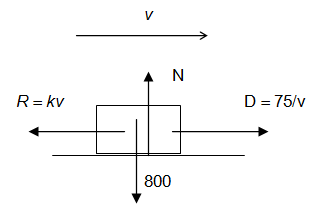 Now considering the motion on the hill when
the power output of the cyclist is 32 W:
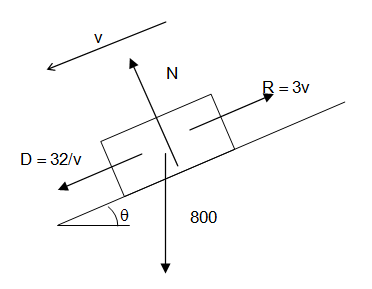 a
If the power is now suddenly increased to 40 W:
a
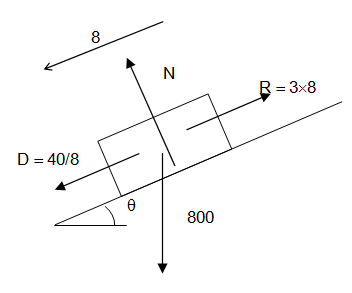 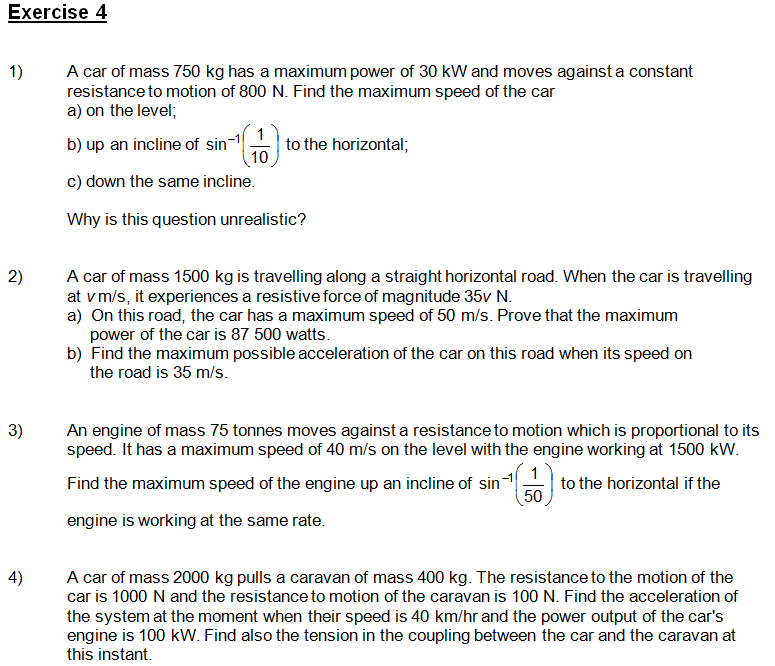